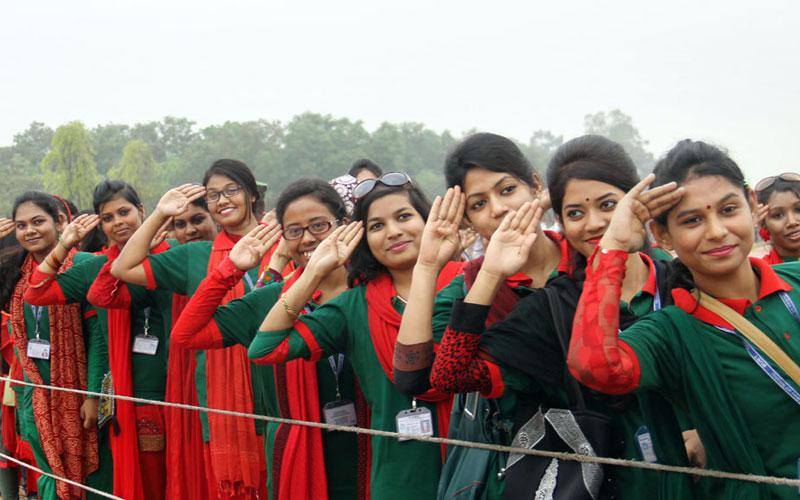 সবাইকে শুভেচ্ছা
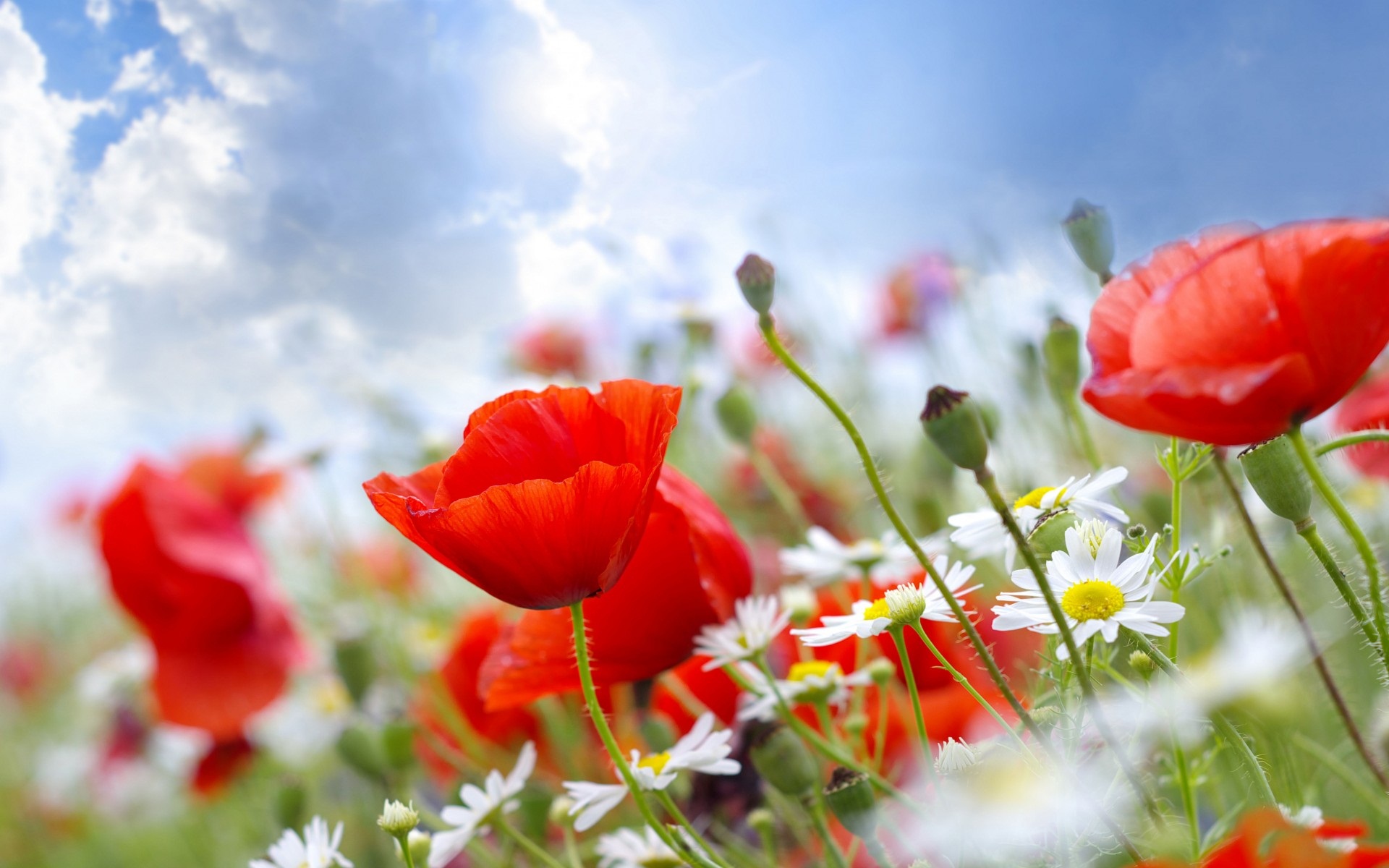 পরিচিতি
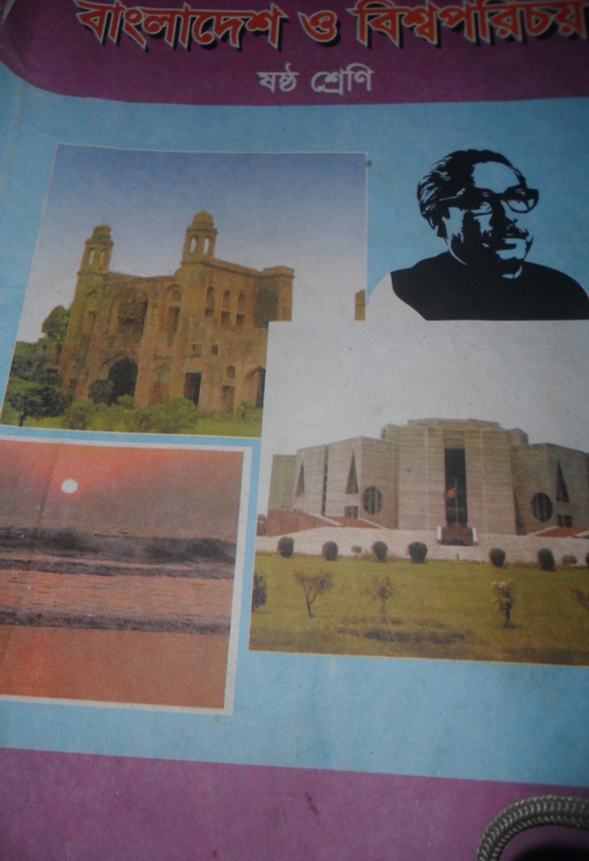 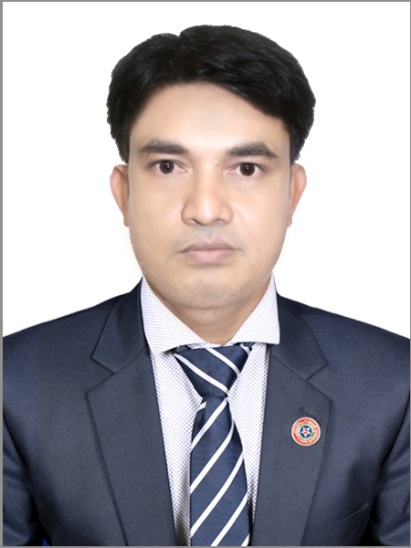 জাহেদুল ইসলাম
 সহকারি শিক্ষক (কম্পিউটার)
খাশবিয়ারা দাখিল মাদরাসা
Email-
Zahed.islam8484@gmail.com
বাংলাদেশ ও বিশ্ব পরিচয়
ষষ্ঠঃ শ্রেণি
অধ্যায়ঃ চার
পাঠঃ ৪ ।
নিচের চিত্রটি দেখি এবং বলার চেষ্টা করি তিনি কোন দেশে জন্ম গ্রহণ করেছেন ,তাহলে বাংলাদেশের কিভাবে নাগরিকত্ব লাভ করলেন -
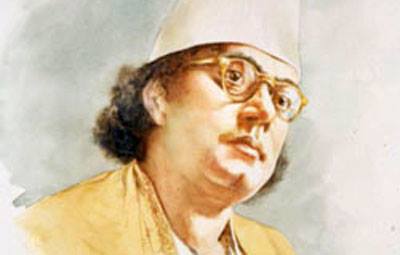 আজকের পাঠের বিষয়ঃ-
নাগরিকত্ব লাভের নিয়ম
এই পাঠ শেষে শিক্ষার্থীরা -
জন্মসূত্রে নাগরিকতা লাভের পদ্ধতি সমূহ লিখতে পারবে।
 অনুমোদনসূত্রে নাগরিকতা কিভাবে লাভ করা যায় তা উল্লেখ করতে পারবে।
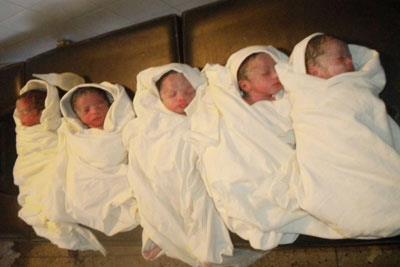 নাগরিকত্ব
জন্মসূত্রে নাগরিক
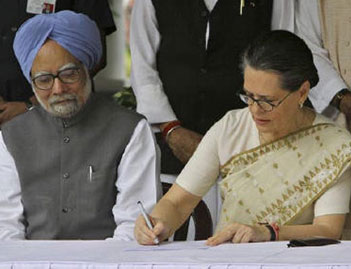 অনুমোদনসূত্রে নাগরিক
জন্মসূত্রে নাগরিকত্ব দুটি প্রধান বিবেচ্য বিষয় -
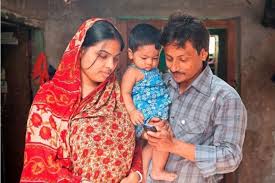 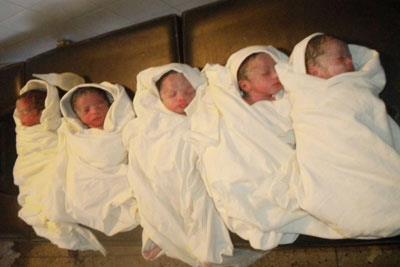 জন্মসুত্রে নাগরিকত্ব
জন্মস্থান নীতিতে বাংলাদেশের নাগরিকত্ব
জন্মসূত্রে  নাগরিকত্ব
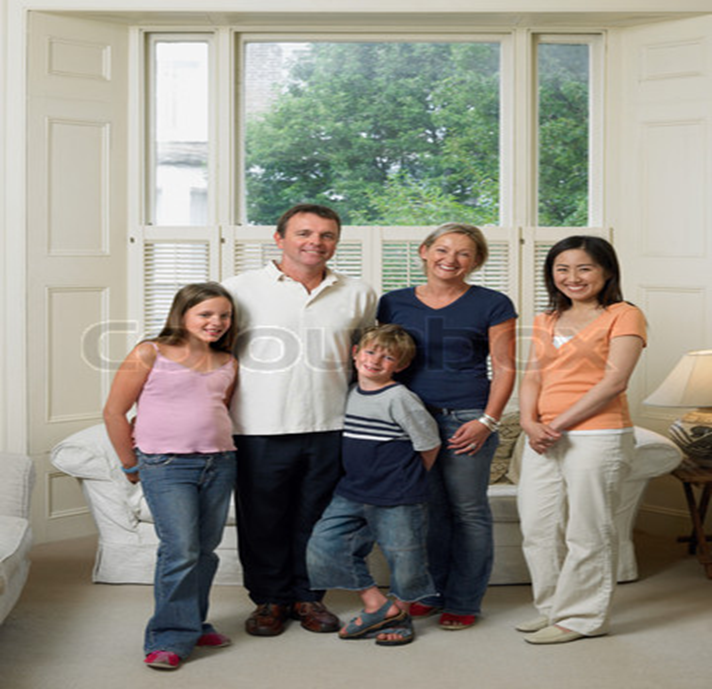 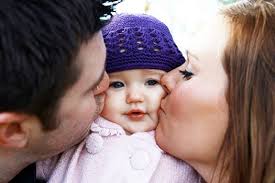 ফরাসি মা- বাবা
মার্কিন বাবা- মা
জন্মস্থাননীতি
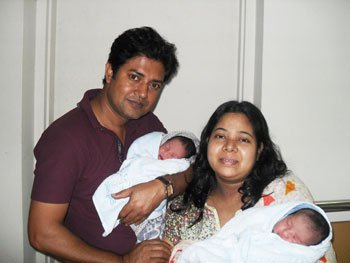 বাংলাদেশের নাগরিক
একক কাজ
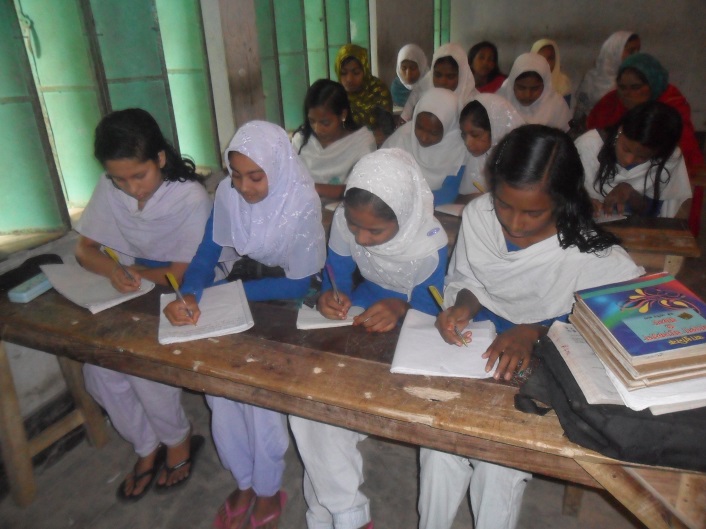 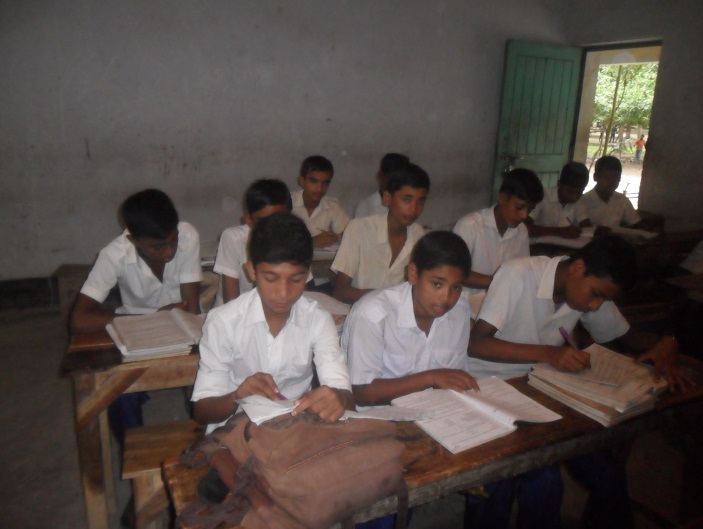 উপরের আলোচনার প্রেক্ষিতে  তোমরা নাগরিকের সংজ্ঞাটি তৈরি কর।
সময়ঃ- ৫ মিনিট
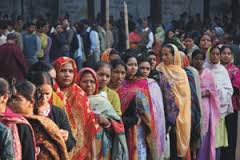 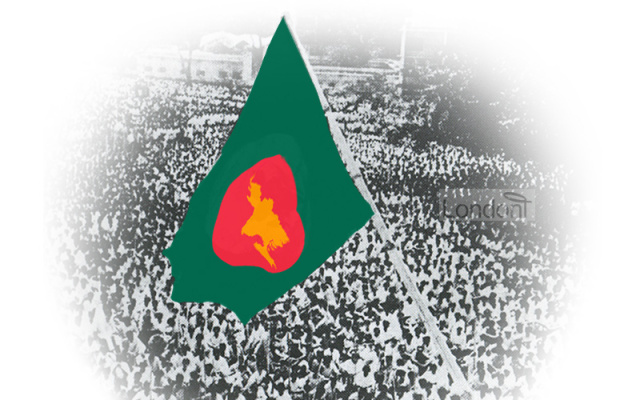 যে রাষ্ট্রে স্থায়ীভাবে বসবাস করে, রাষ্ট্রের প্রতি আনুগত্য প্রকাশ করে, রাষ্ট্রের কল্যাণ কামনা করে এবং রাষ্ট্র প্রদত্ত  সকল রাজনৈতিক ও সামাজিক অধিকার ভোগ করে তাকেই নাগরিক বলা হয়।
অনুমোদনসূত্রে নাগরিকত্ব
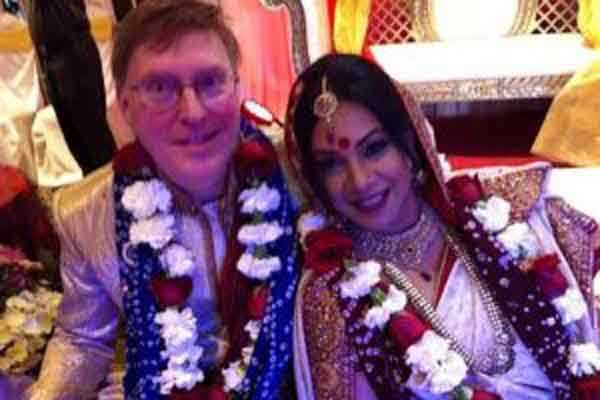 বিয়ের মাধ্যমে
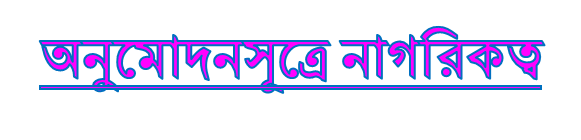 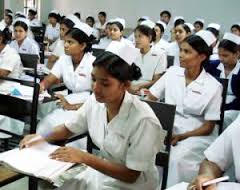 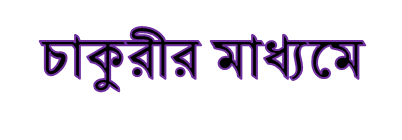 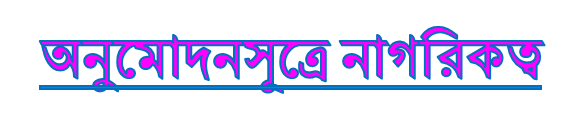 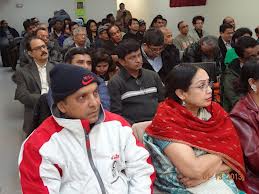 দীর্ঘ দিন আমেরিকায় বসবাসের কারণে ঐ দেশের নাগরিক
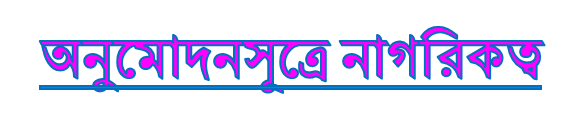 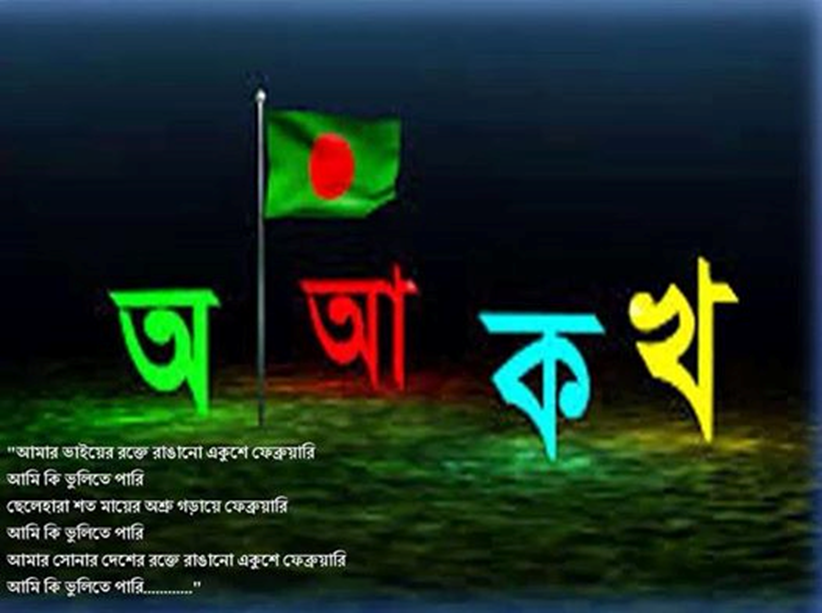 ঐ রাষ্ট্রের ভাষা জানতে হবে।
অনুমোদনসূত্রে নাগরিকত্ব
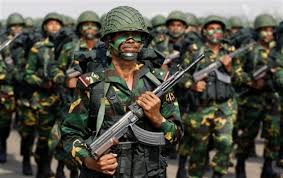 সেনাবাহিনীতে অংশ গ্রহণ
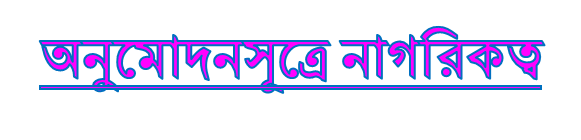 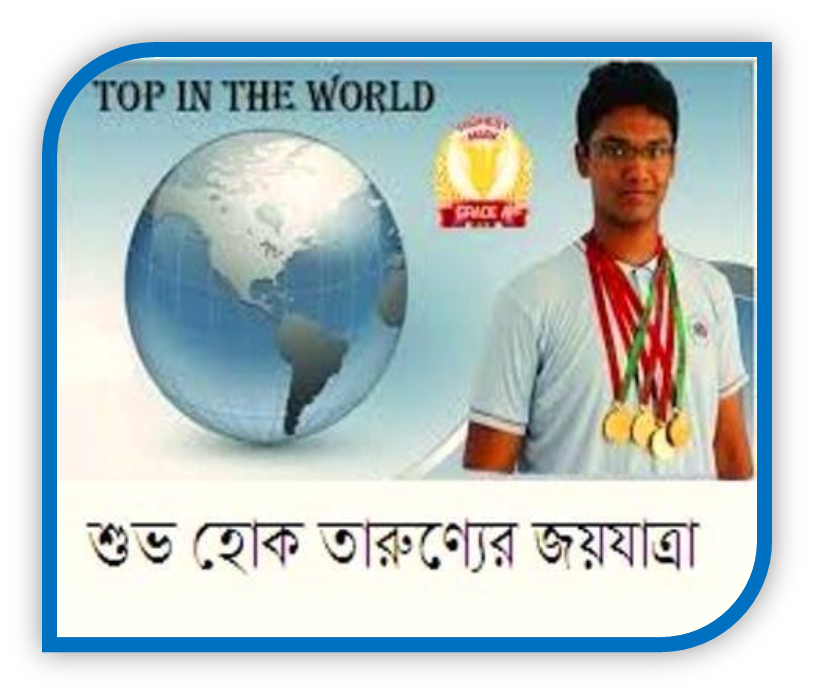 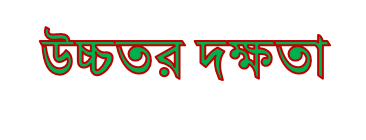 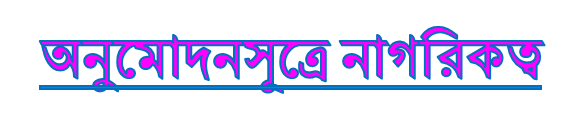 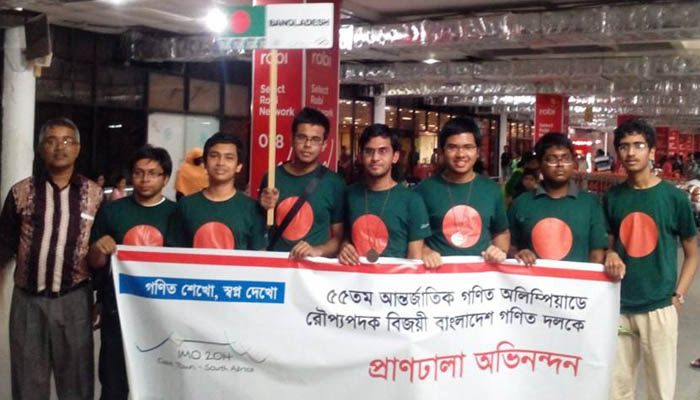 উত্তম চরিত্রের অধিকারী হওয়া।
দলীয় কাজ
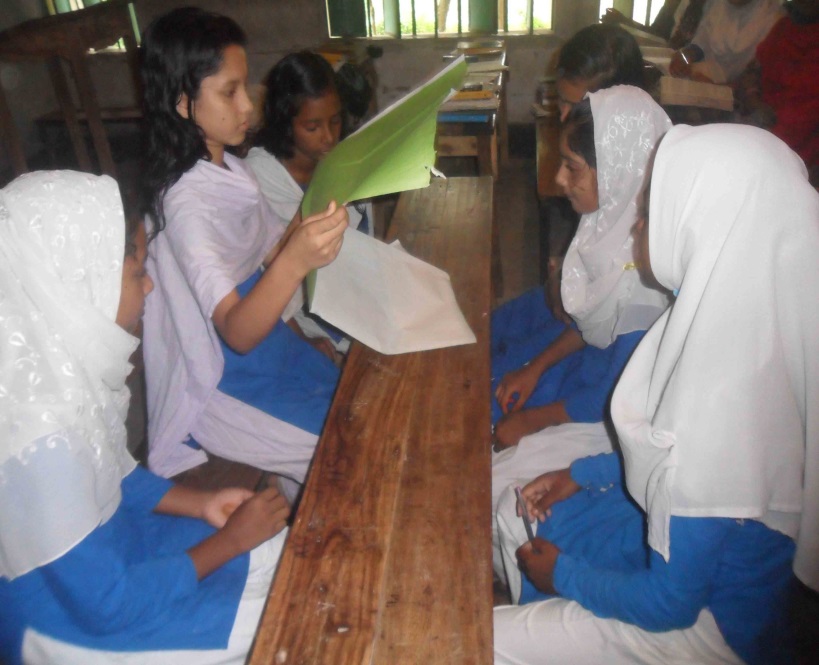 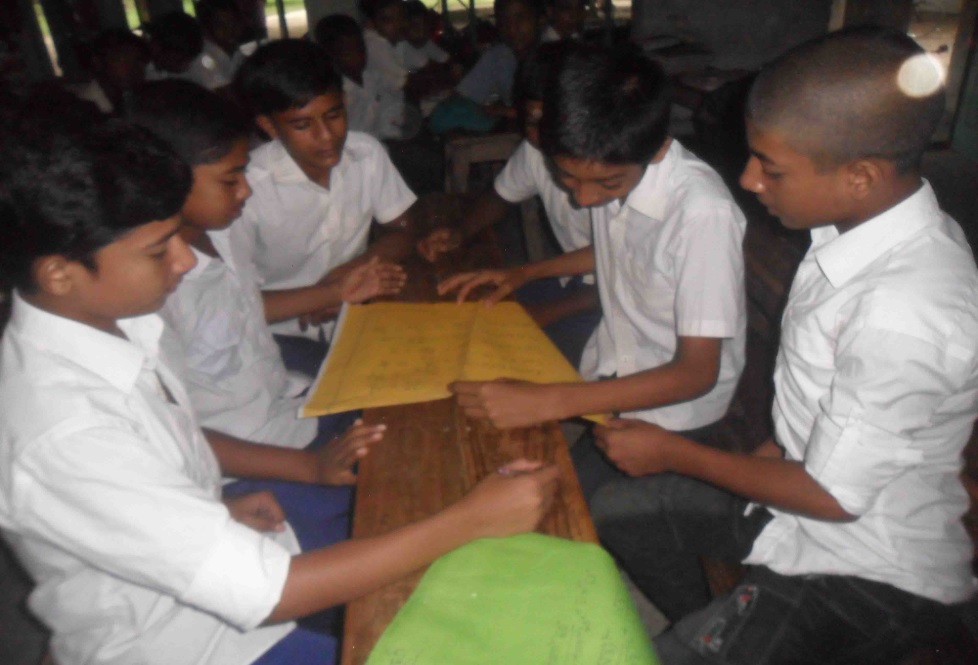 বাংলাদেশের প্রেক্ষিতে নাগরিকত্ব লাভের পদ্ধতির মধ্যে কোন পদ্ধতিটি তোমাদের কাছে জটিল মনে হয় এবং কেন তা আলোচনার মাধ্যমে  লিখ।
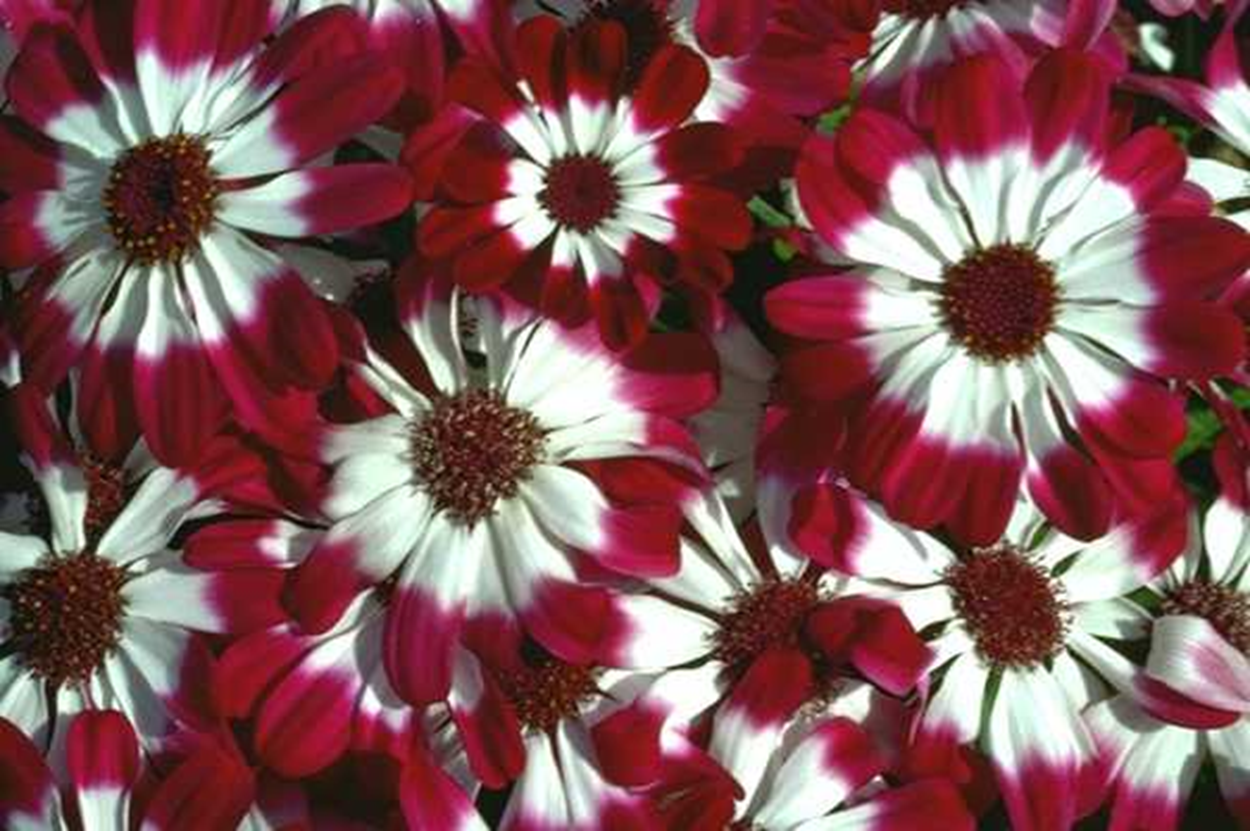 দ্বি – নাগরিকত্ব
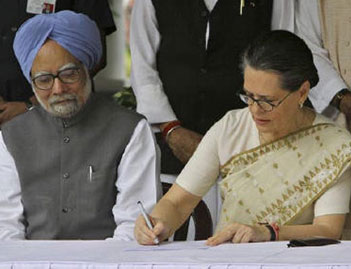 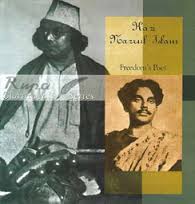 কোন ব্যাক্তি একই সাথে দুই দেশের নাগরিকত্ব পেলে তাকে দ্বি- নাগরিকত্ব বলে যেমন- ভারতের কংগ্রেস নেত্রী সোনিয়া গান্ধী, বাংলাদেশের জাতীয় কবি কাজী নজরুল ইসলাম ছিলেন।
মূল্যায়ন
১। জন্মসূত্রে নাগরিকতার লাভের পদ্ধতি কয়টি ?
ক	 একটি		খ	দুইটি	গ	তিনটি	ঘ	চারটি।
২। অন্যদেশের লোক বাংলাদেশে বানিজ্যের জন্য আসলে তাদেরকে কি বলা হয় ?
ক	নাগরিক 	 খ	বিদেশি নাগরিক	
গ	পর্যটক		 ঘ	স্বদেশি।
নিচের উদ্দিপকের আলোকে  ৩ও ৪ নং প্রশ্নের উত্তর দাও –
মামুন ক’রাষ্ট্রের নাগরিক তবে বর্তমানে বিশেষ পদ্ধতিতে  খ রাষ্ট্রের  নাগরিকতা লাভ করেছে এবং খ রাষ্ট্রে আইন কানুন মেনে চলে ।
৩। মামুন এক দেশের নাগরিক হয়ে কিভাবে অন্য দেশের নাগরিকতা লাভ করেছে -
ক   অনুমোদন সূত্রে	খ	জন্ম সূত্রে	গ   অনুমোদন - জন্ম সূত্রে 	ঘ	জন্ম স্থান নীতি সূত্রে।
৪। অনুমোদন সূত্রে নাগরিকতার লাভের পদ্ধতি –

ঐ রাষ্ট্রের কোন নাগরিককে বিয়ে করলে
ঐ রাষ্ট্রে দীর্ঘ দিন বসবাস করলে
ঐ রাষ্ট্রে সম্পত্তি ক্রয় করলে-
নিচের কোনটি সঠিক –

ক	 ¡¡  , ¡¡¡	     খ	           ¡¡¡	
গ	¡, ¡¡ ,  ¡¡¡            ঘ   	¡ , ¡¡¡
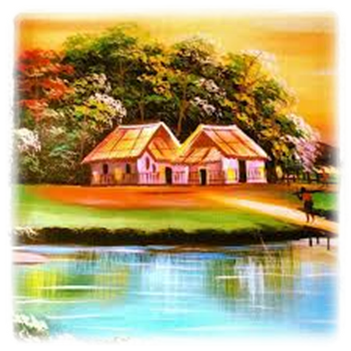 বাড়ির কাজ
দ্বি – নাগরিকত্ব কিভাবে অর্জন করা যায়, বাংলাদেশের পরিপ্রেক্ষিতে লিখে নিয়ে আসবে।
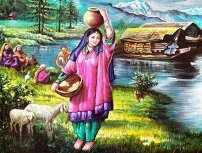 তোমাদের ধন্যবাদ